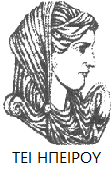 Ελληνική Δημοκρατία
Τεχνολογικό Εκπαιδευτικό Ίδρυμα Ηπείρου
Εμπορικό και Οικονομικό Δίκαιο
Βιομηχανική Ιδιοκτησία
Παππά Βιβή
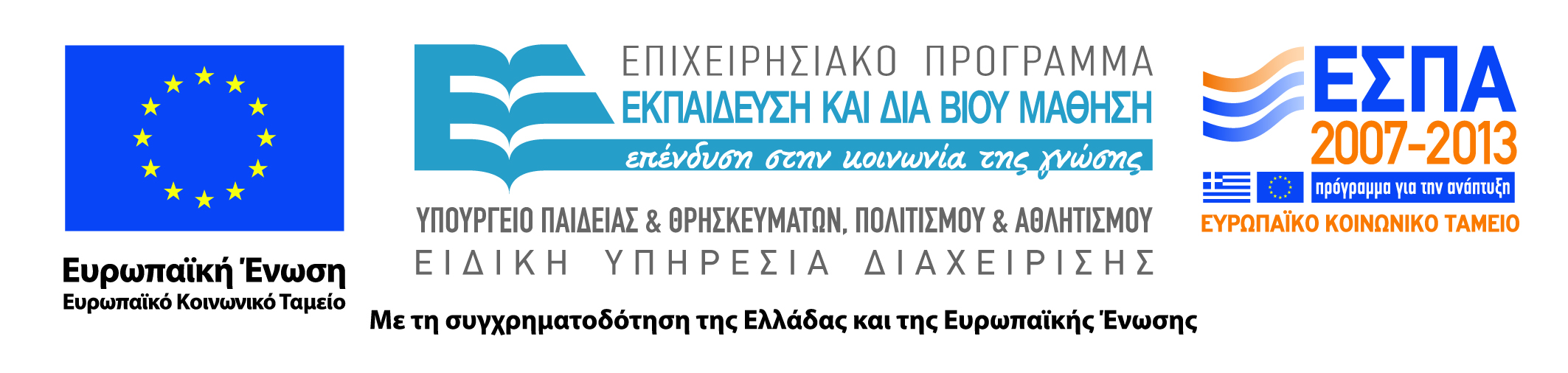 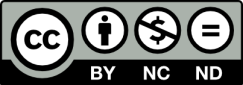 Ανοιχτά Ακαδημαϊκά Μαθήματα στο ΤΕΙ Ηπείρου
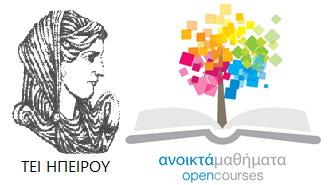 Λογιστικής και Χρηματοοικονομικής
Εμπορικό και Οικονομικό Δίκαιο
Ενότητα 12:Βιομηχανική Ιδιοκτησία
Παππά Βιβή
Πρέβεζα, 2015
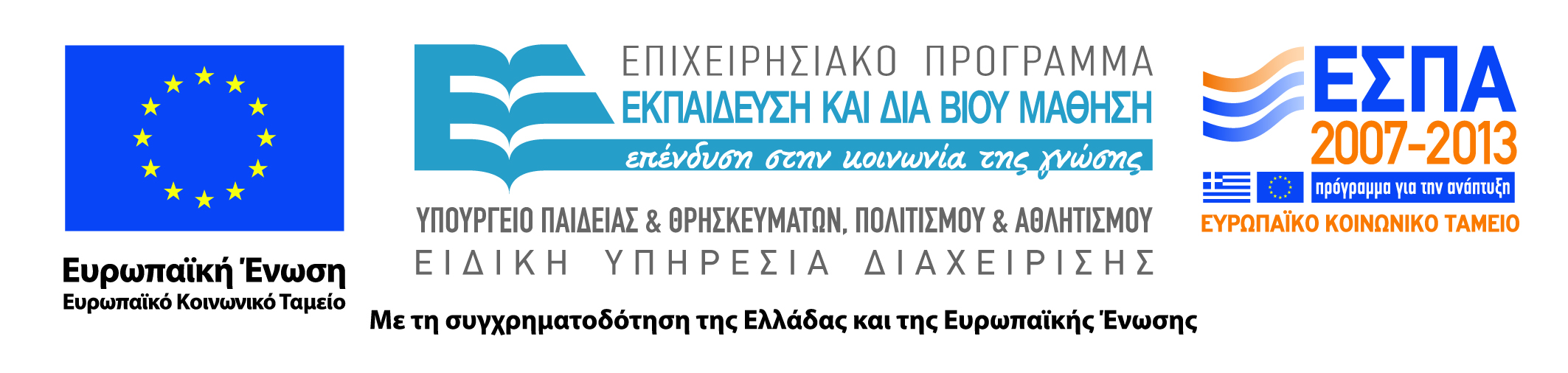 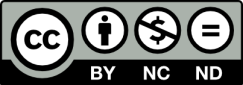 Άδειες Χρήσης
Το παρόν εκπαιδευτικό υλικό υπόκειται σε άδειες χρήσης Creative Commons. 
Για εκπαιδευτικό υλικό, όπως εικόνες, που υπόκειται σε άλλου τύπου άδειας χρήσης, η άδεια χρήσης αναφέρεται ρητώς.
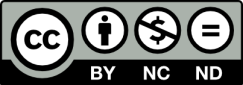 3
Χρηματοδότηση
Το έργο υλοποιείται στο πλαίσιο του Επιχειρησιακού Προγράμματος «Εκπαίδευση και Δια Βίου Μάθηση» και συγχρηματοδοτείται από την Ευρωπαϊκή Ένωση (Ευρωπαϊκό Κοινωνικό Ταμείο) και από εθνικούς πόρους.
Το έργο «Ανοικτά Ακαδημαϊκά Μαθήματα στο TEI Ηπείρου» έχει χρηματοδοτήσει μόνο τη αναδιαμόρφωση του εκπαιδευτικού υλικού.
Το παρόν εκπαιδευτικό υλικό έχει αναπτυχθεί στα πλαίσια του εκπαιδευτικού έργου του διδάσκοντα.
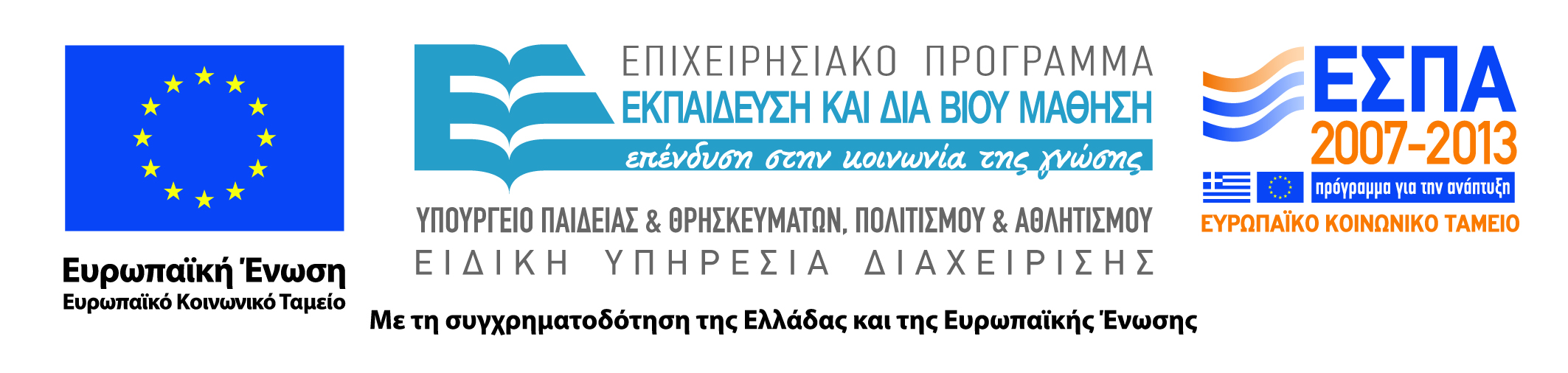 Σκοποί  ενότητας
Στην ενότητα αυτήν σκοπός είναι με το πέρας της ο φοιτητής να γνωρίζει τι είναι βιομηχανική ιδιοκτησία, και σε τι διακρίνεται, ποιες είναι οι αρχές επωνυμίας, ποια η σημασία του σήματος για μια εταιρεία και τέλος  τι είναι η ευρεσιτεχνία και σε τι διακρίνται.
5
Βιομηχανική Ιδιοκτησία
Βιομηχανική Ιδιοκτησία
Εμπορική Επωνυμία: το όνομα που χρησιμοποιεί στις εμπορικές συναλλαγές. Διακρίνεται σε:
ατομικές/εταιρικές με κριτήριο το φορέα επωνυμίας, 
υποκειμενικές /αντικειμενικές/μικτές,
πρωτότυπες/παράγωγες στηρίζεται σε τρόπο κτήσεως δικαιώματος επωνυμίας
6
Βιομηχανική Ιδιοκτησία
Αρχές επωνυμίας:
Αλήθειας: να σχηματίζεται από αληθινό όνομα
Διάρκειας: να παραμένει αμετάβλητη σε περίπτωση αλλαγής ονόματος εμπόρου ή φορέα επιχείρησης
Αποκλειστικότητας: διάκριση από της άλλες για να μη δημιουργείται κίνδυνος σύγχυσης
Ενιαίου ή ενότητας: χρήση μόνο μιας επωνυμίας
Δημοσιότητας: οι εμπ. Επωνυμίες καταχωρούνται αλφαβητικά στο πρωτόκολλο επωνυμιών που τηρεί κάθε επιμελητήριο
7
Βιομηχανική Ιδιοκτησία
Σήμα
Γνώρισμα αντικειμενικό – διακρίνει εμπορεύματα. Διαφέρει από την επωνυμία που είναι υποκειμενική αφού διακρίνει φορέα εμπορικής επιχείρησης. Διαφέρει από διακριτικό τίτλο γιατί αυτός διακρίνει το εμπ. Κατάστημα. 
Παράδειγμα :  
Η επωνυμία της επιχείρησης είναι “Ελληνική Εταιρία Εμφιαλώσεων Α.Ε.” 
Ο διακριτικός τίτλος της επιχείρησης είναι “3Ε”. 
Σήματα που διαθέτει η επιχείρηση είναι το  “Coca Cola”  “Fanta”  “Sprite” : Παρέχει στο δικαιούχο δικαίωμα αποκλειστικό, μόνο αυτός δικαιούται να το χρησιμοποιεί σε έντυπα υλικά ή συσκευασίες.
8
Βιομηχανική Ιδιοκτησία
Δικαιούχοι συλλογικών σημάτων είναι οι συνεταιρισμοί, ενώσεις ή σύλλογοι που επιδιώκουν επαγγελματικούς σκοπούς και έχουν νομική προσωπικότητα
Κατάθεση: α) αίτηση για καταχώρηση σήματος, β) αποτύπωση του σήματος, γ) ονοματεπώνυμο, κατοικία και επάγγελμα καταθέτη, δ) κατάλογο προϊόντων/υπηρεσιών που θα διακρίνει το σήμα, ε) διορισμό πληρεξούσιου δικηγόρου κ αντικλήτου, ζ) ημερομηνία προγενέστερης κατάθεσης, αν διεκδικείται προτεραιότητα, η) υπογραφή πληρεξούσιου δικηγόρου
9
Βιομηχανική Ιδιοκτησία
Παράλληλη κατάθεση: 
Επιτρέπεται με έγγραφη συμφωνία, κατατίθεται με δήλωση ότι δεν δημιουργεί κινδύνους παραπλάνησης του κοινού. Ο αδειούχος αποκτά περιορισμένο απόλυτο δικαίωμα, η άδεια χρήσης αποκτά ενοχικό δικαίωμα κ απαιτούνται: έγγραφη συμφωνία, απόφαση διοικητικής επιτροπής σημάτων, καταχώρηση στα βιβλία σημάτων, το σήμα να μη δημιουργεί κινδύνους παραπλάνησης του κοινού κ να μην αντίκειται στο δημόσιο συμφέρον.
10
Βιομηχανική Ιδιοκτησία
Απώλεια σήματος:
πάροδος και μη ανανέωση διάρκειας προστασίας
λύση εταιρίας
Παραίτηση
διαγραφή: διαγράφεται αν:
το σήμα παύει να χρησιμοποιείται για 5 χρόνια, 
η επιχείρηση παύει να λειτουργεί από πενταετίας,
Έχει καταστεί κοινόχρηστο ή συνήθης εμπορική ονομασία,
αν καταχωρήθηκε κατά παράβαση διατάξεων.
11
Βιομηχανική Ιδιοκτησία
Ευρεσιτεχνία 
Απόλυτο δικαίωμα εκμετάλλευσης νέας βιομηχανικά εφαρμόσιμης εφεύρεσης δικαιούχου ο οποίος έχει λάβει τη διοικητική πράξη του διπλώματος ευρεσιτεχνίας
Κατηγορίες
Δίπλωμα ευρεσιτεχνίας και πιστοποιητικό εφευρέτη: η εκμετάλλευση βρίσκεται στο κράτος και ο δικαιούχος λαμβάνει απλά αμοιβή.
Δίπλωμα μεθόδου και προϊόντος: εφεύρεση μεθόδου ή προϊόντος
Δίπλωμα τροποποίησης
Εξαρτημένο δίπλωμα ευρεσιτεχνίας η νέα ταυτίζεται με προγενέστερη εφεύρεση
12
Βιομηχανική Ιδιοκτησία
Λόγοι Απώλειας δικαιώματος: α) δικαστική αναγνώριση ακυρότητας, β) πάροδος διαρκείας προστασίας, γ) μη καταβολή ετησίων τελών, δ) παραίτηση δικαιούχου.
Βιομηχανικά σχέδια και υποδείγματα: αποτελούν εξωτερική ορατή εικόνα ενός προϊόντος που προκύπτει απ’ τα ιδιαιτέρα χαρακτηριστικά που έχει.
13
Βιβλιογραφία
Αλεξανδρίδου Ελ., Δίκαιο εμπορικών εταιρειών, Δίκαιο & Οικονομία 2007. 
Αντωνόπουλος Β., Δίκαιο προσωπικών εταιρειών, Εκδόσεις Σάκκουλα 2007. 
Αντωνόπουλος Β., Δίκαιο Α.Ε. και Ε.Π.Ε., Εκδόσεις Σάκκουλα 2009. Κιάντου-Παμπούκη Αλ., Δίκαιο αξιογράφων, Εκδόσεις Σάκκουλα 1997. 
Μούζουλας Σ., Διοικητικό Συμβούλιο Ανώνυμης Εταιρίας-Νομολογία 1920-91(Νομική Βιβλιοθήκη 1995) 
Παπαγιάννης Ιωάν., Δίκαιο εμπορικών εταιρειών, Εκδόσεις Σάκκουλα 2011. 
Ρόκας Ν., Εμπορικές Εταιρίες, Νομική Βιβλιοθήκη 2012.
Ρόκας Ν., Αξιόγραφα, Νομική Βιβλιοθήκη 2012.
Σινανιώτη Αρ., Εμπορικό δίκαιο τ.2, Αντ. Ν. Σάκκουλας 2004. 
Τριανταφυλλάκης Γ., Εισαγωγή στο δίκαιο των αξιογράφων, Νομική Βιβλιοθήκη 2008. 
Συλλογή Διαφόρων, Το Δίκαιο της Εταιρίας Περιορισμένης Ευθύνης(Νομική Βιβλιοθήκη 1994)
Σημείωμα Αναφοράς
Παππά Π. (2015) Εμπορικό και Οικονομικό Δίκαιο. ΤΕΙ Ηπείρου. Διαθέσιμο από:
http://oc-web.ioa.teiep.gr/OpenClass/courses/LOGO125/
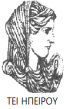 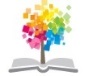 15
ΔΙΑΤΑΡΑΧΕΣ ΦΩΝΗΣ, Ενότητα 0, ΤΜΗΜΑ ΛΟΓΟΘΕΡΑΠΕΙΑΣ, ΤΕΙ ΗΠΕΙΡΟΥ - Ανοιχτά Ακαδημαϊκά Μαθήματα στο ΤΕΙ Ηπείρου
Σημείωμα Αδειοδότησης
Το παρόν υλικό διατίθεται με τους όρους της άδειας χρήσης Creative Commons Αναφορά Δημιουργού-Μη Εμπορική Χρήση-Όχι Παράγωγα Έργα 4.0 Διεθνές [1] ή μεταγενέστερη. Εξαιρούνται τα αυτοτελή έργα τρίτων π.χ. φωτογραφίες, Διαγράμματα κ.λ.π., τα οποία εμπεριέχονται σε αυτό και τα οποία αναφέρονται μαζί με τους όρους χρήσης τους στο «Σημείωμα Χρήσης Έργων Τρίτων».
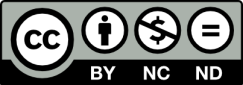 Ο δικαιούχος μπορεί να παρέχει στον αδειοδόχο ξεχωριστή άδεια να  χρησιμοποιεί το έργο για εμπορική χρήση, εφόσον αυτό του  ζητηθεί.
[1]
http://creativecommons.org/licenses/by-nc-nd/4.0/deed.el
Τέλος Ενότητας
Επεξεργασία: Βαφειάδης Νικόλαος
Πρέβεζα, 2015
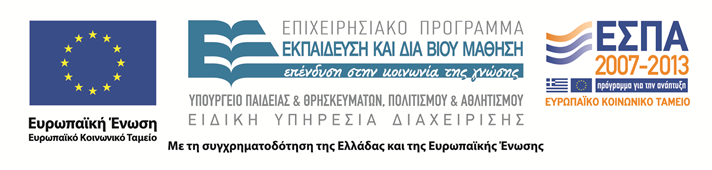 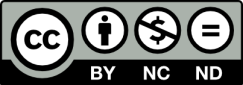 Σημειώματα
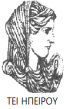 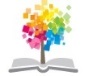 18
ΔΙΑΤΑΡΑΧΕΣ ΦΩΝΗΣ, Ενότητα 0, ΤΜΗΜΑ ΛΟΓΟΘΕΡΑΠΕΙΑΣ, ΤΕΙ ΗΠΕΙΡΟΥ - Ανοιχτά Ακαδημαϊκά Μαθήματα στο ΤΕΙ Ηπείρου
Διατήρηση Σημειωμάτων
Οποιαδήποτε  αναπαραγωγή ή διασκευή του υλικού θα πρέπει  να συμπεριλαμβάνει:

το Σημείωμα Αναφοράς
το  Σημείωμα Αδειοδότησης
τη Δήλωση Διατήρησης Σημειωμάτων
το Σημείωμα Χρήσης Έργων Τρίτων (εφόσον υπάρχει) 

μαζί με τους συνοδευόμενους υπερσυνδέσμους.
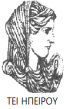 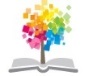 19
ΔΙΑΤΑΡΑΧΕΣ ΦΩΝΗΣ, Ενότητα 0, ΤΜΗΜΑ ΛΟΓΟΘΕΡΑΠΕΙΑΣ, ΤΕΙ ΗΠΕΙΡΟΥ - Ανοιχτά Ακαδημαϊκά Μαθήματα στο ΤΕΙ Ηπείρου
Τέλος Ενότητας
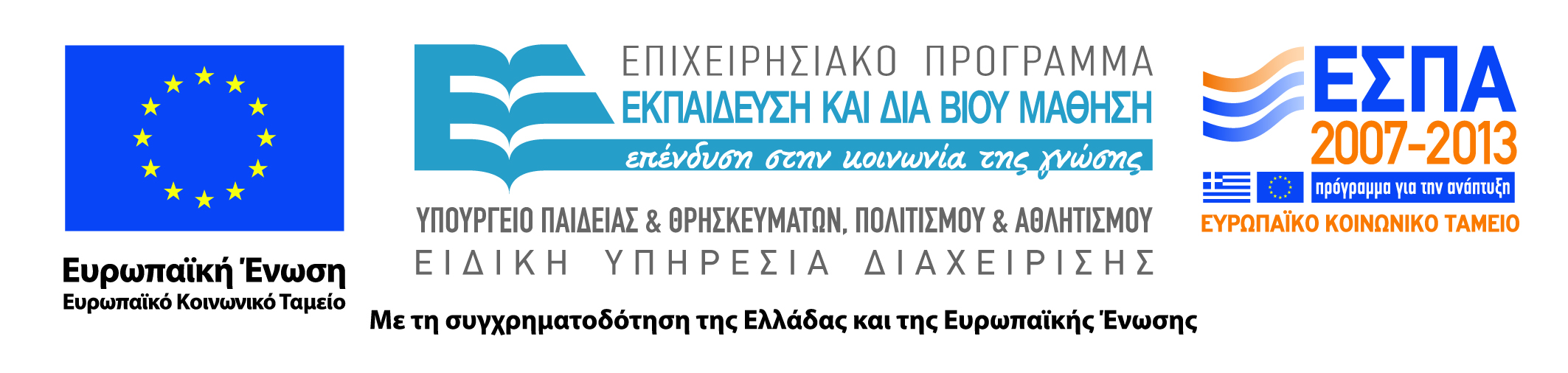 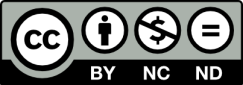